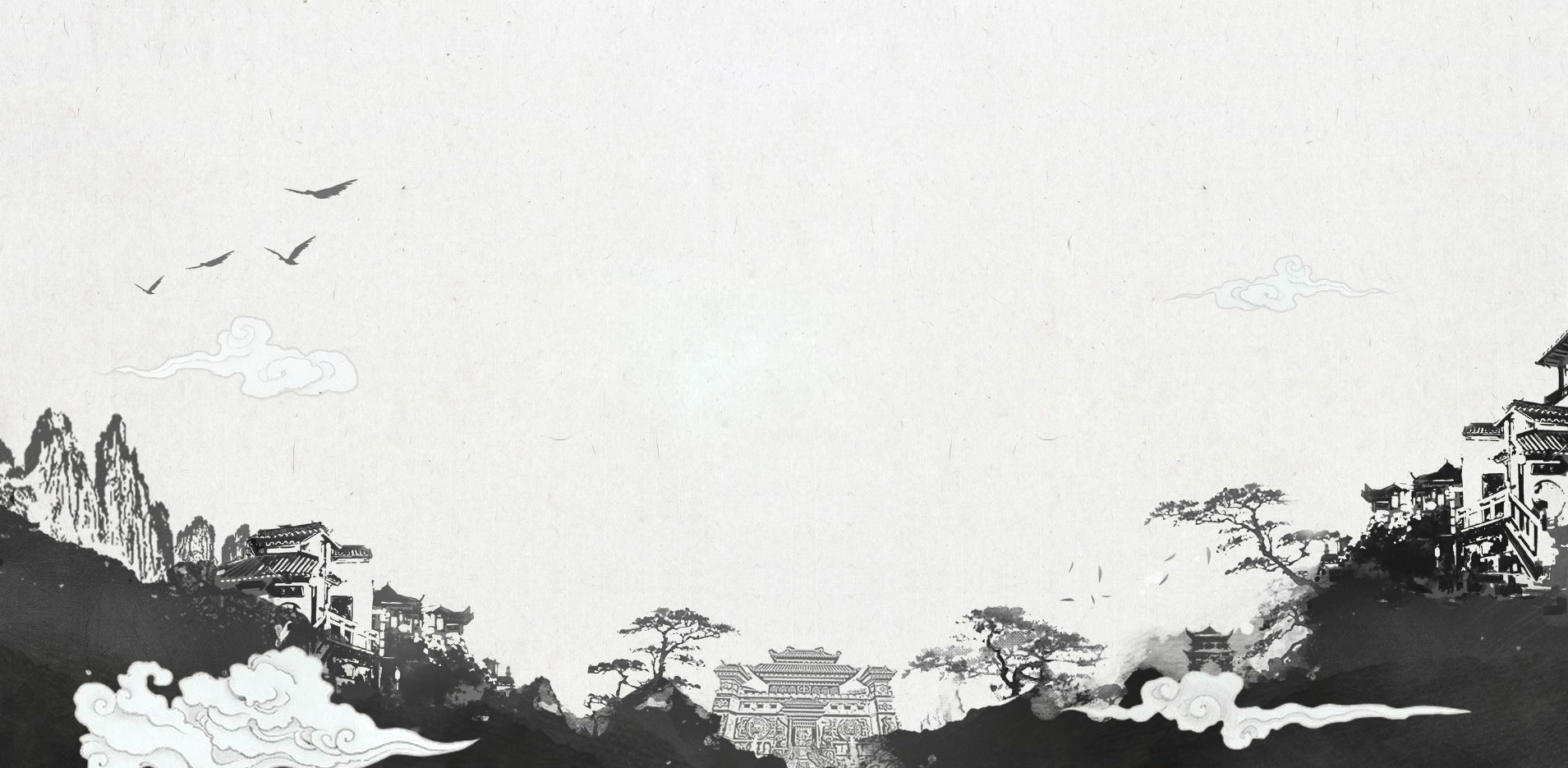 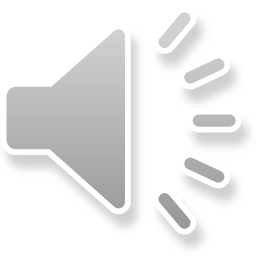 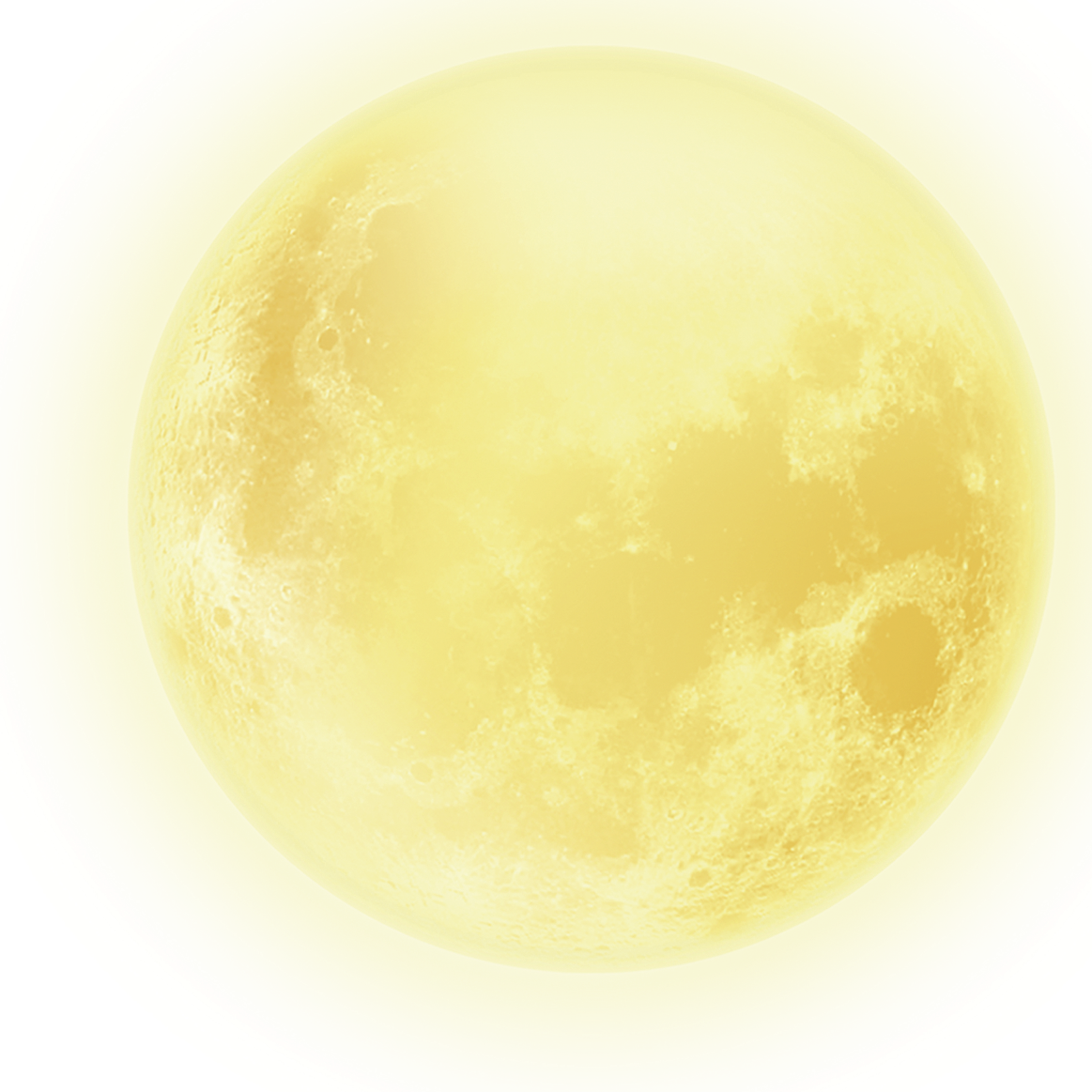 水调歌头·明月几时有
年代: 宋     作者: 苏轼
[Speaker Notes: 更多模板请关注：https://haosc.taobao.com]
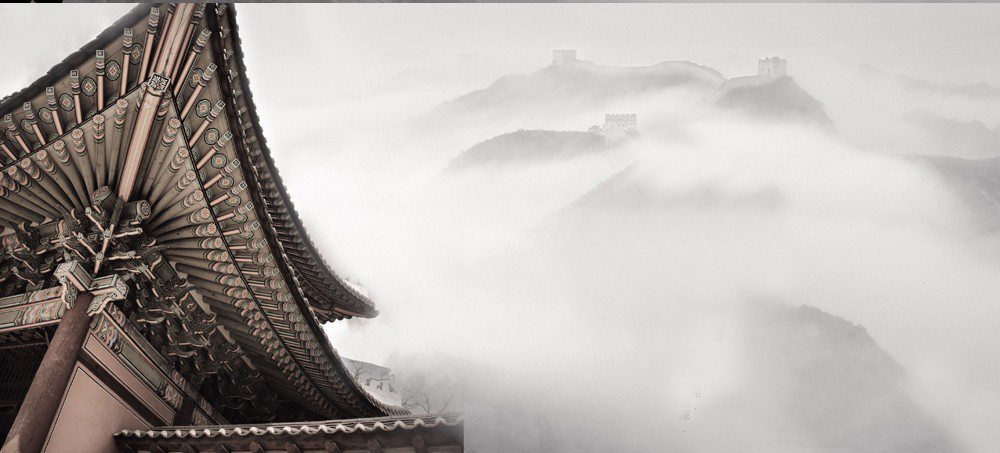 明月几时有，把酒问青天。不知天上宫阙，今夕是何年？
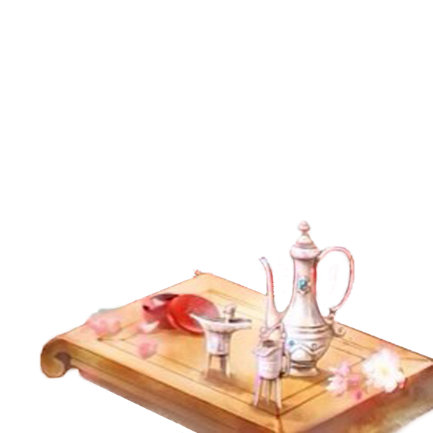 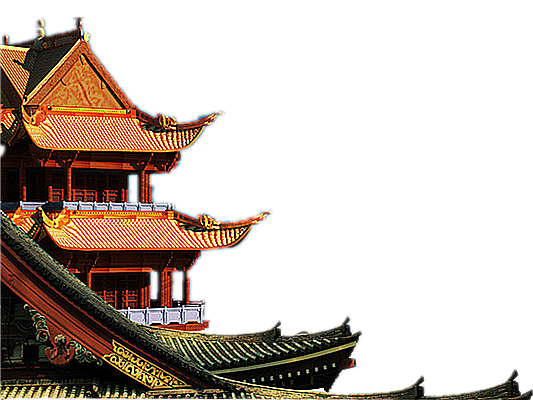 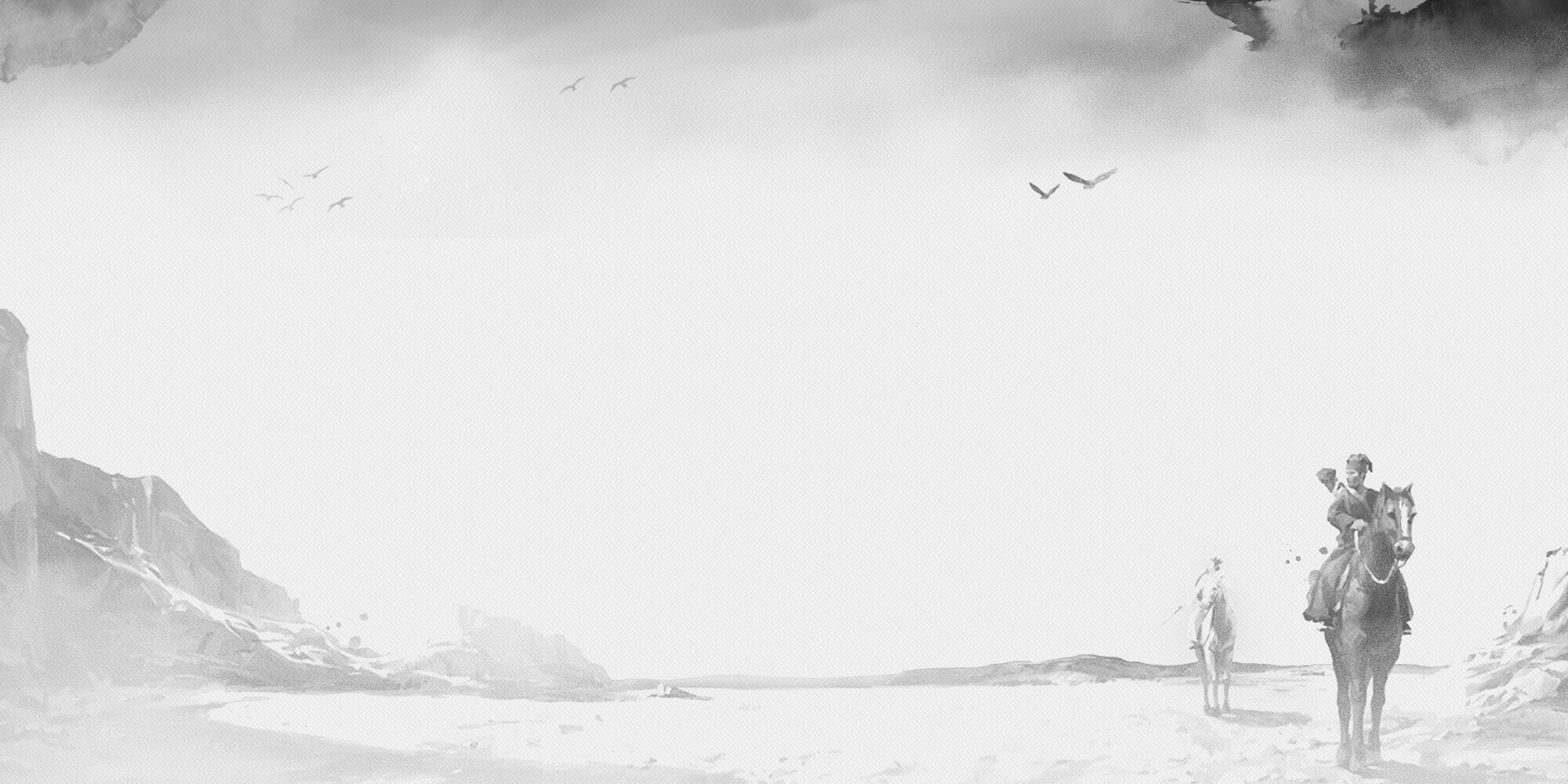 我欲乘风归去，又恐琼楼玉宇，高处不胜寒。
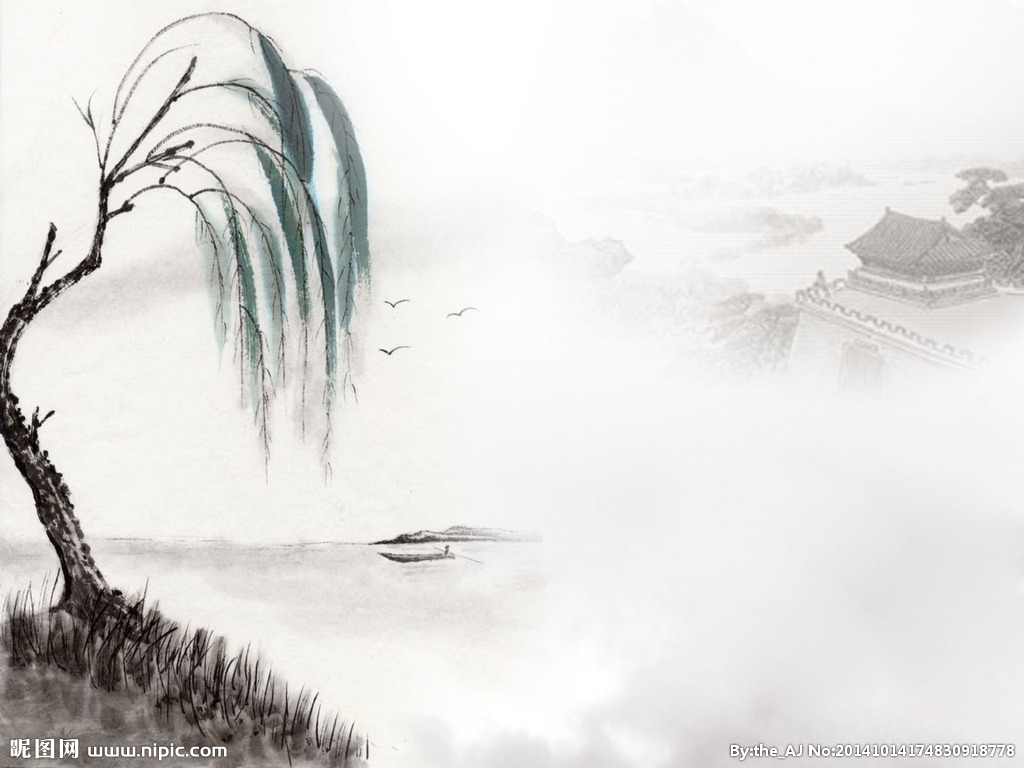 起舞弄清影，何似在人间！
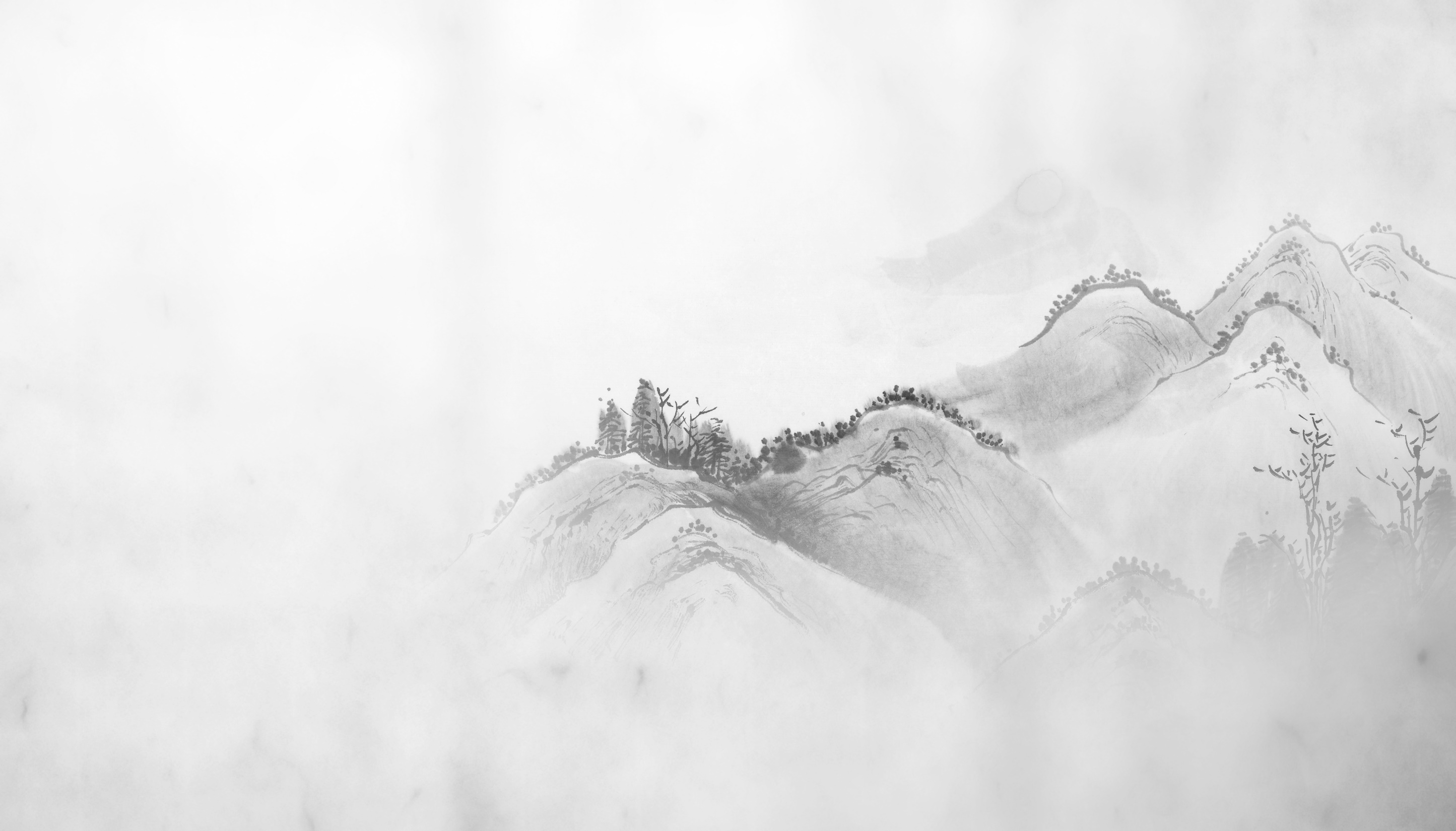 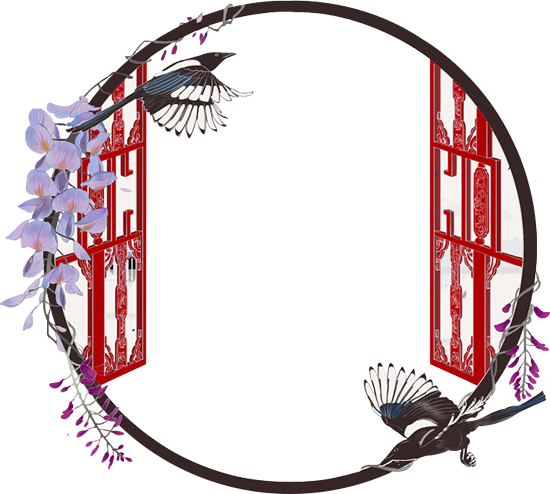 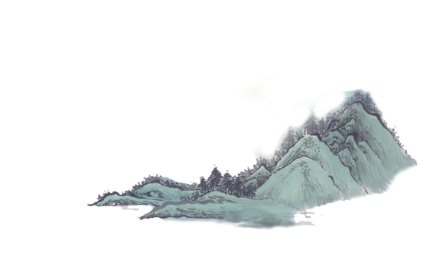 转朱阁，低绮户，照无眠。
不应有恨，何事长向别时圆？
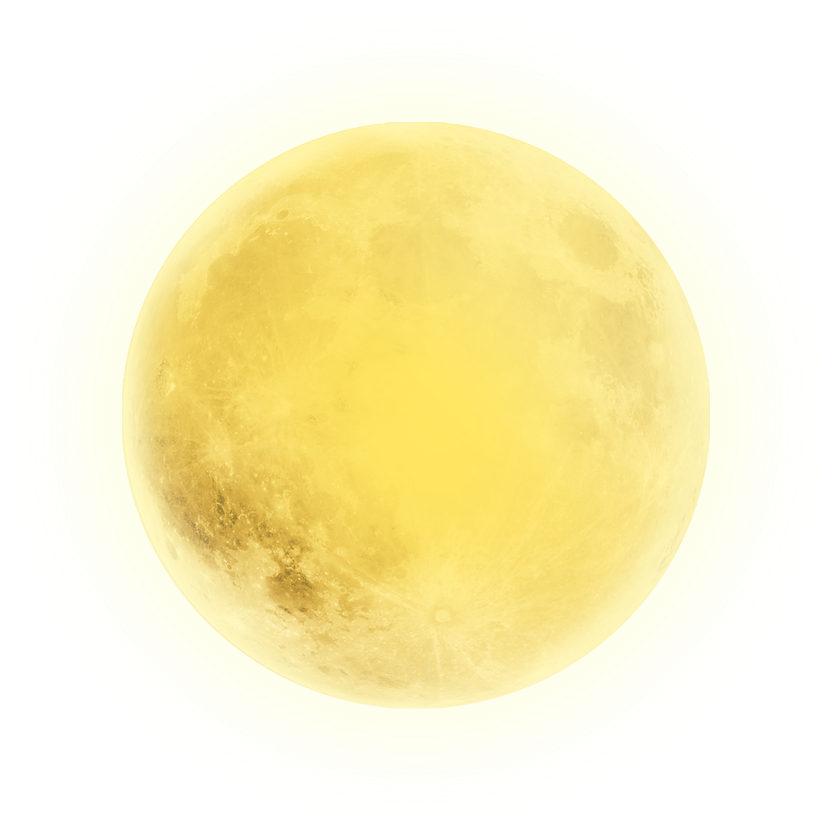 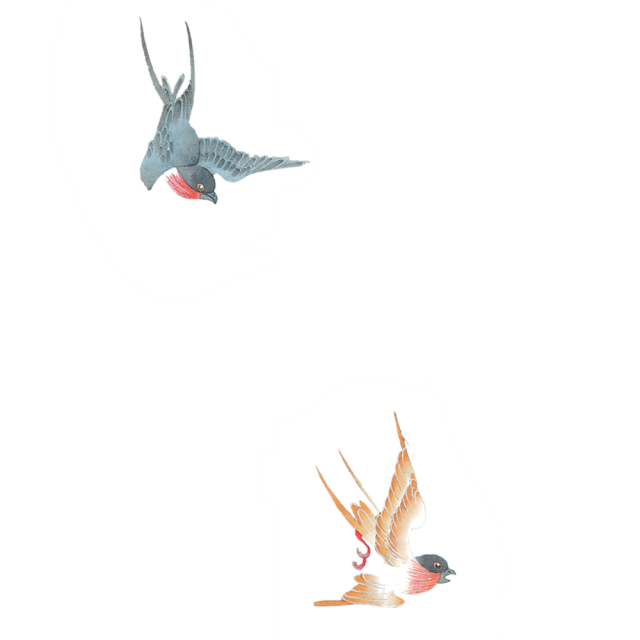 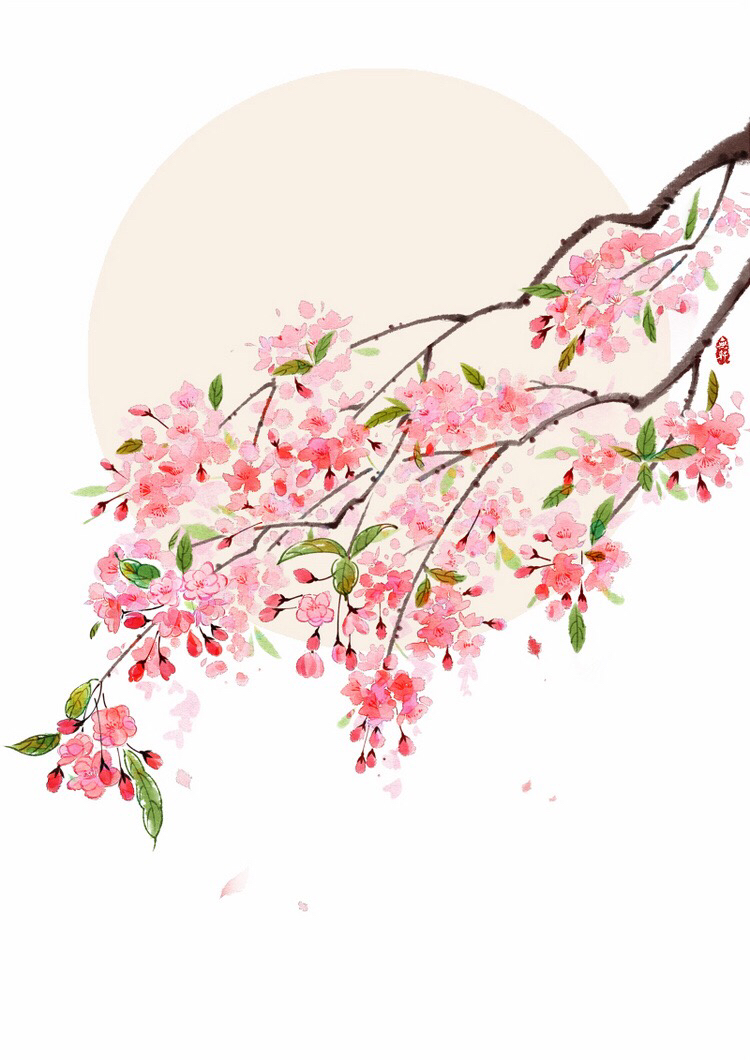 人有悲欢离合，月有阴晴圆缺，此事古难全。
但愿人长久，千里共婵娟
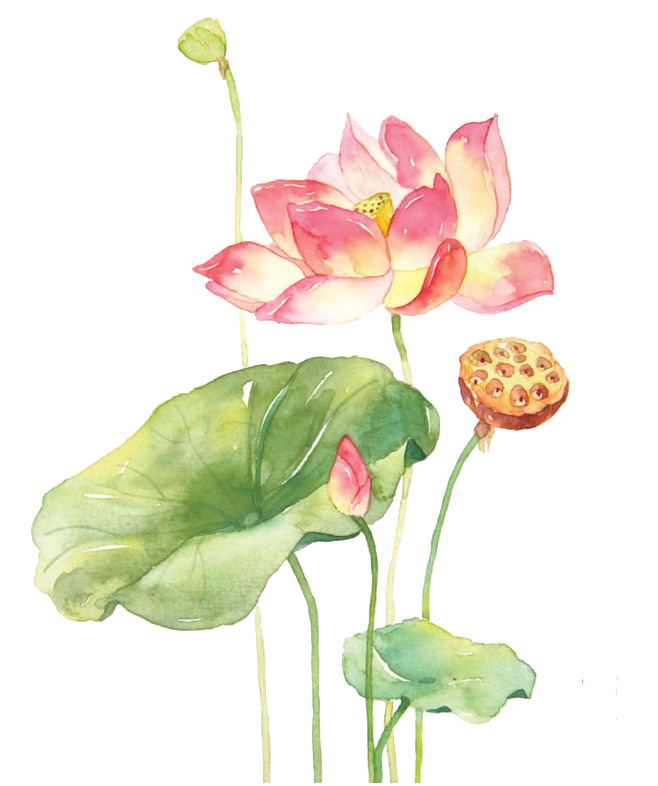 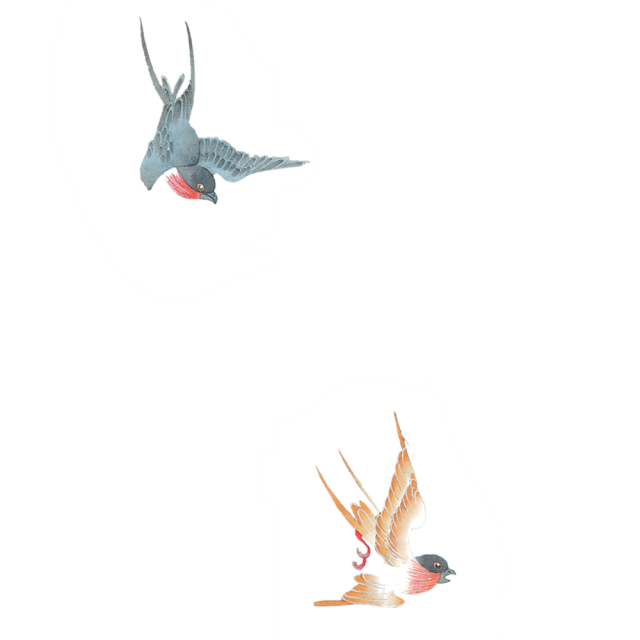